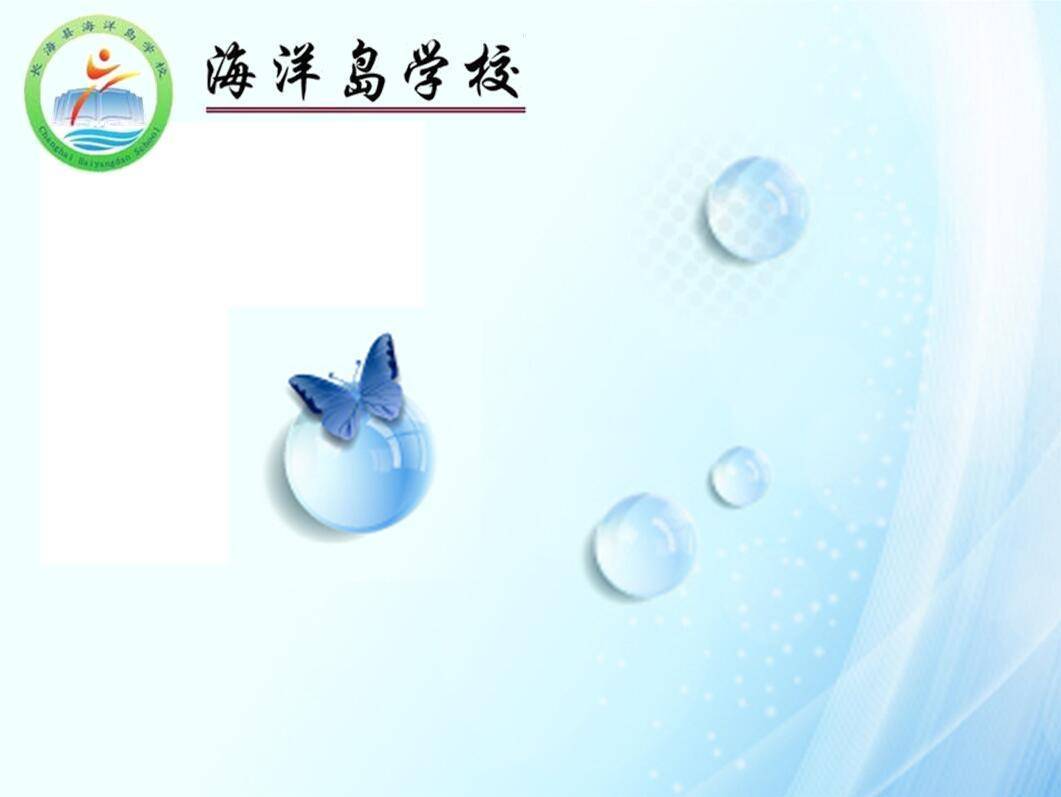 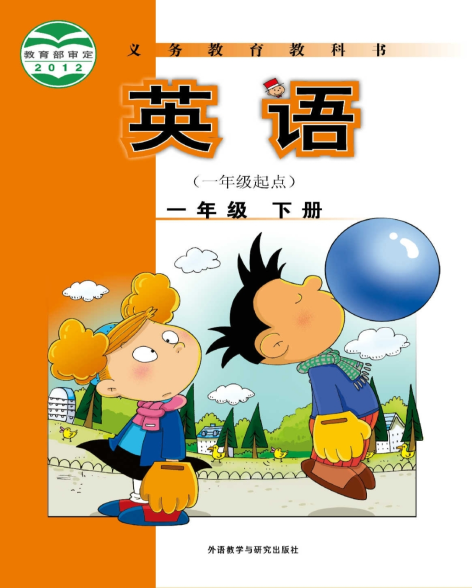 小学英语一年级下册教材
     模块重点单词和例句拓展汇总
海洋岛学校 英语组
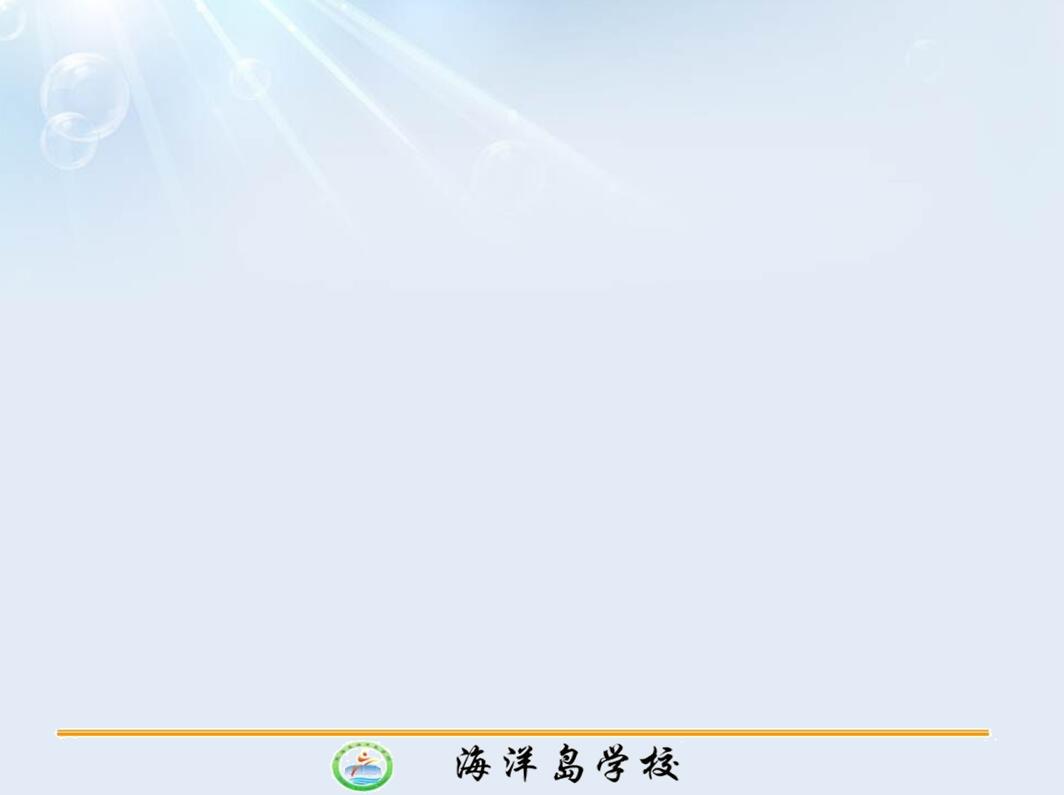 Module 1 Unit 1 He is a doctor.
 Module 1 Unit 2 She is a nurse.
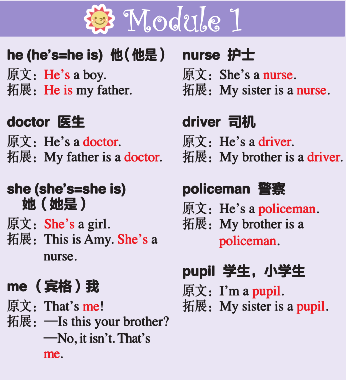 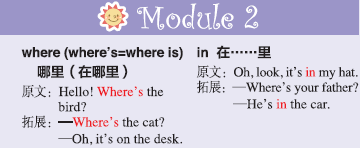 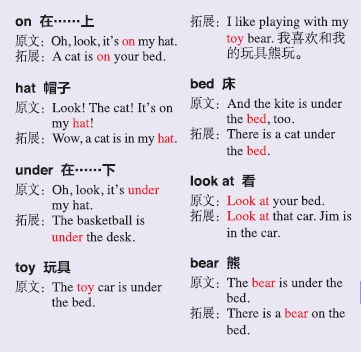 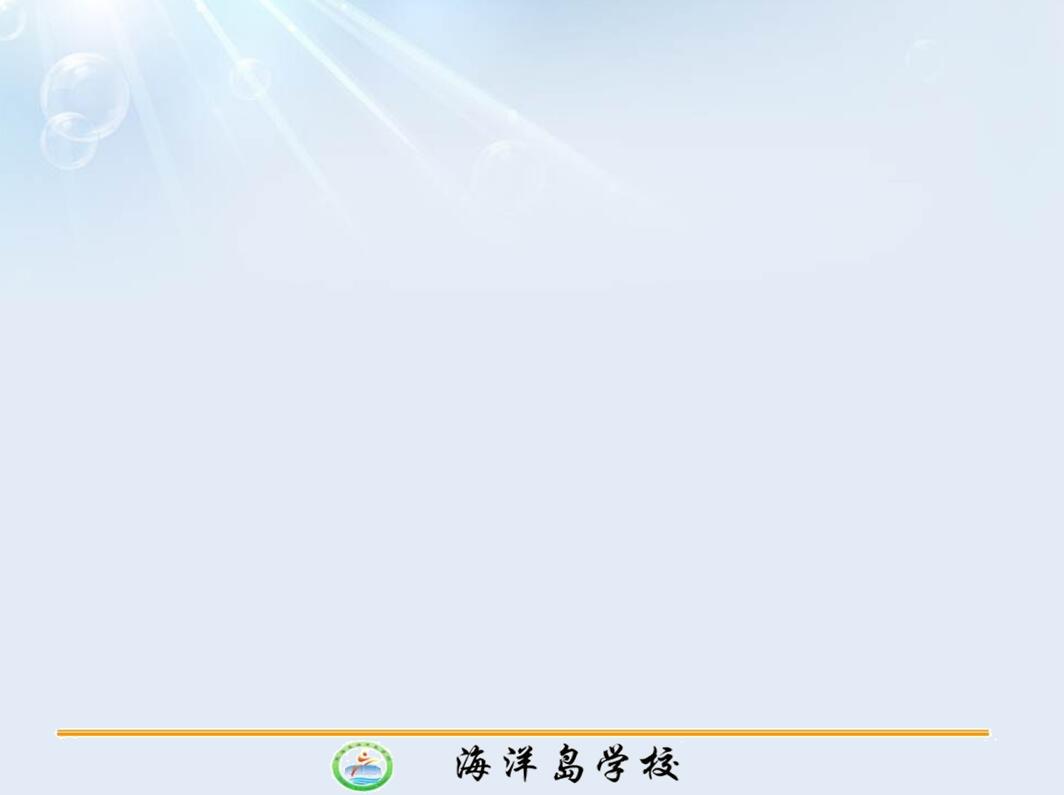 Module 2 Unit 1 Where’s the bird?
		 Module 2 Unit 2 The toy car is under the bed.
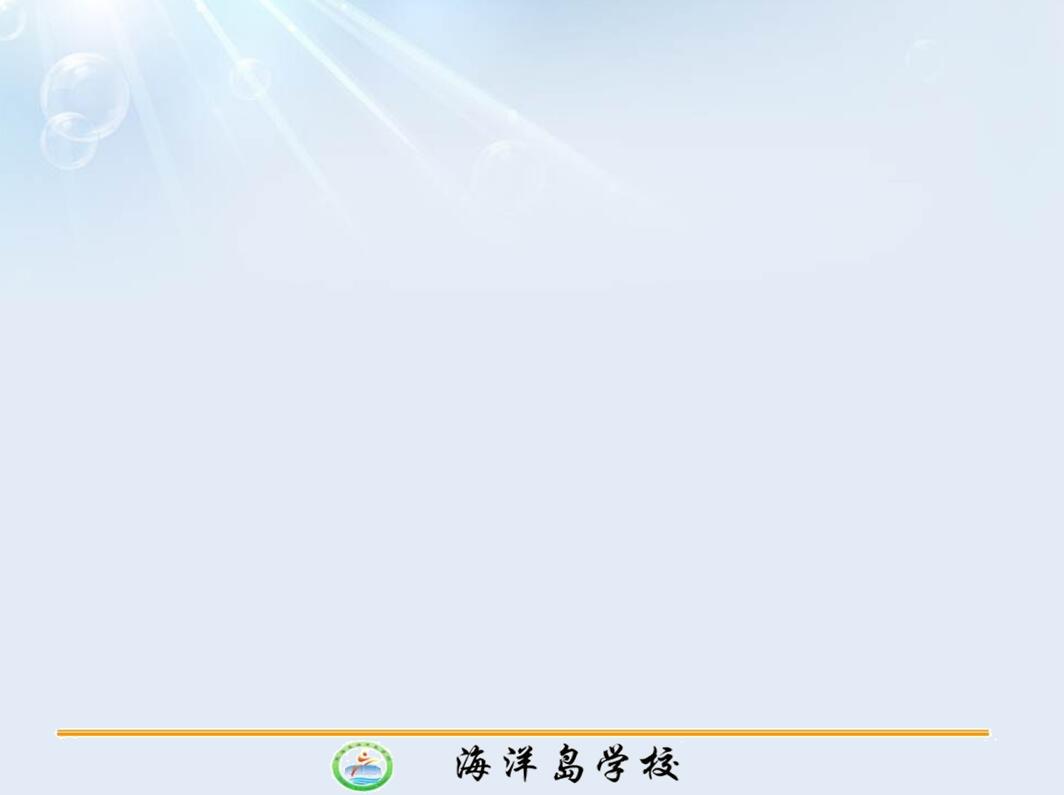 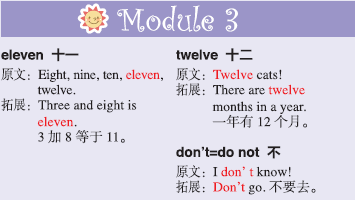 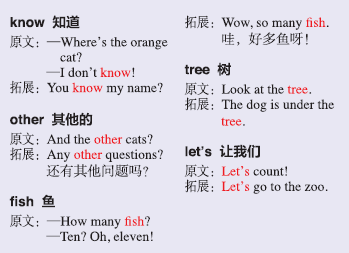 Module 3 Unit 1  Where’s the orange cat?
  Module 3 Unit 2  How many green birds?
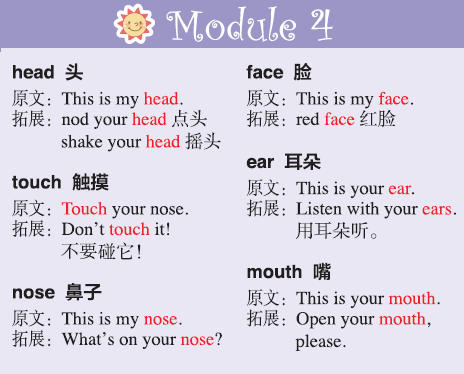 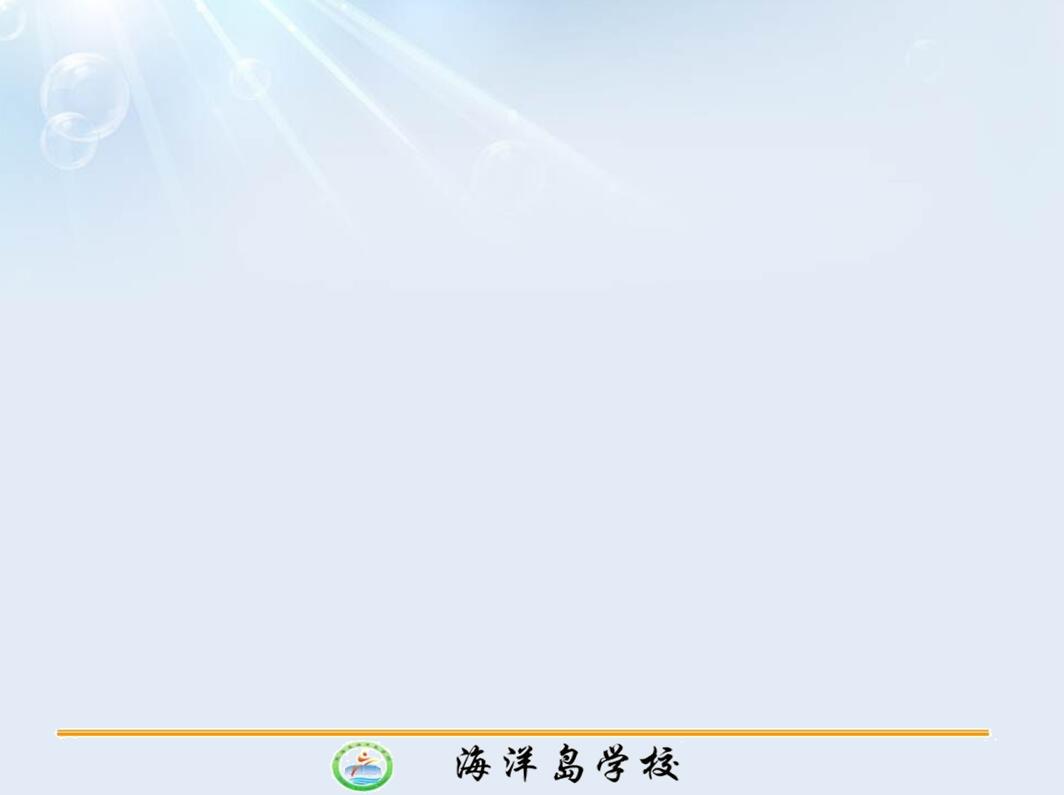 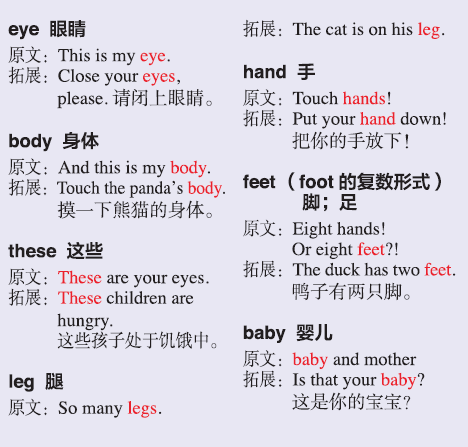 Module 4 Unit 1 This is my head.
        Module 4 Unit 2 These are your eyes.
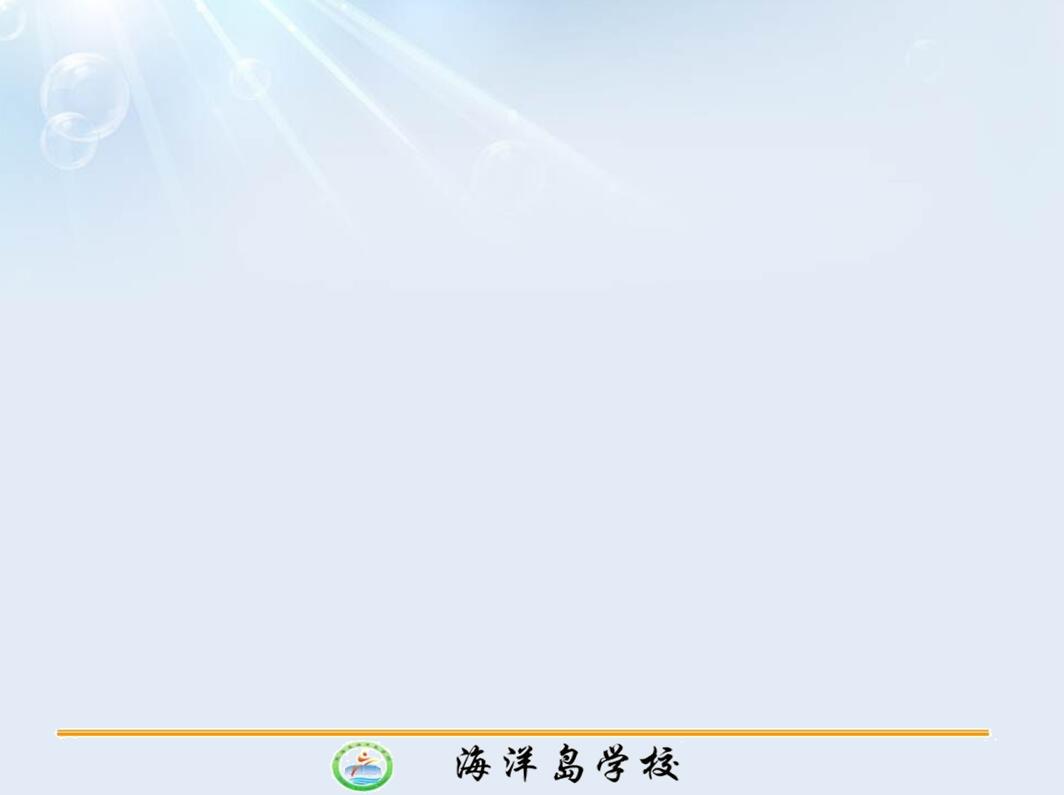 Module 5 Unit 1 They're cows.
Module 5 Unit 2 It's thin.
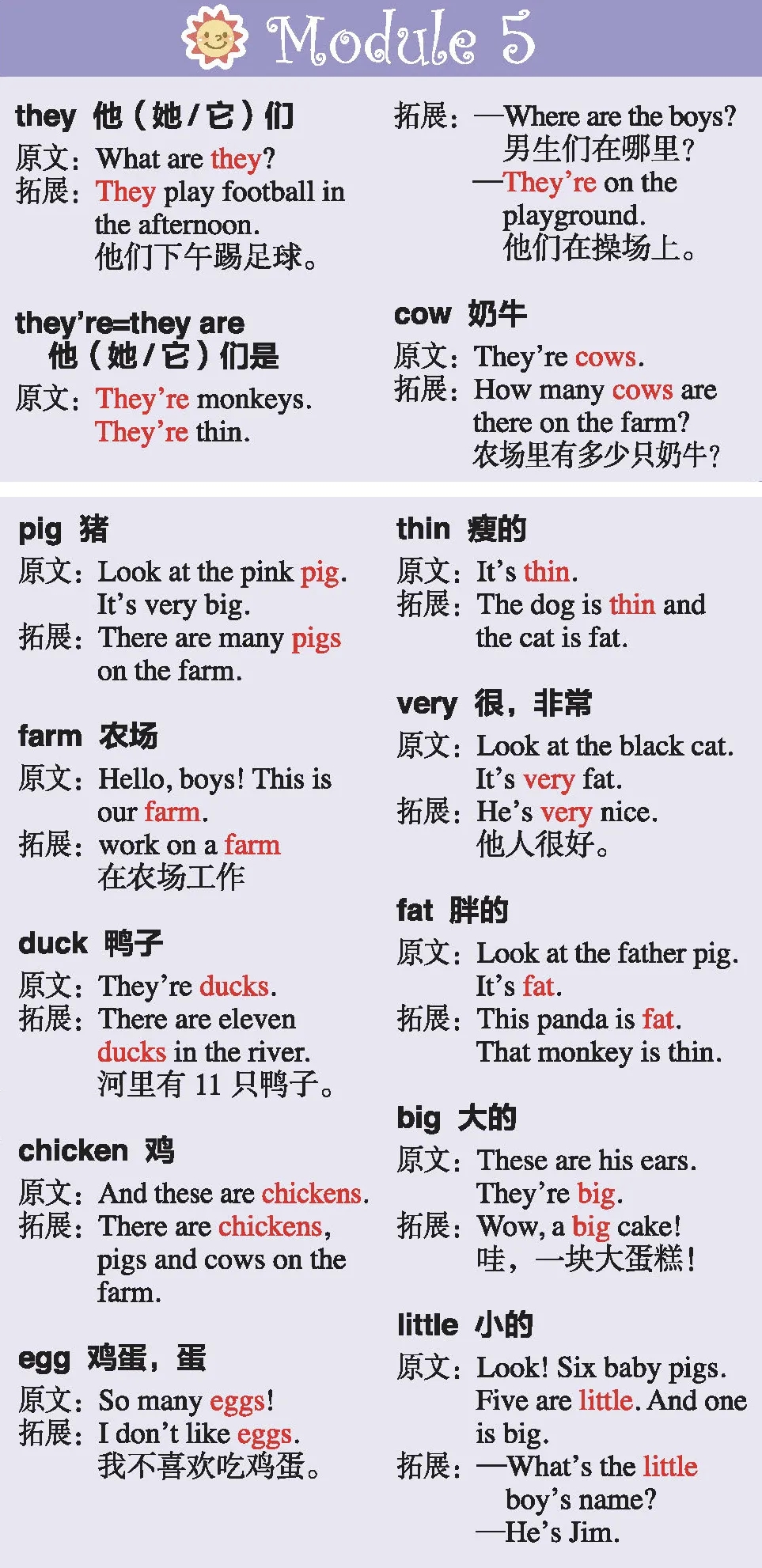 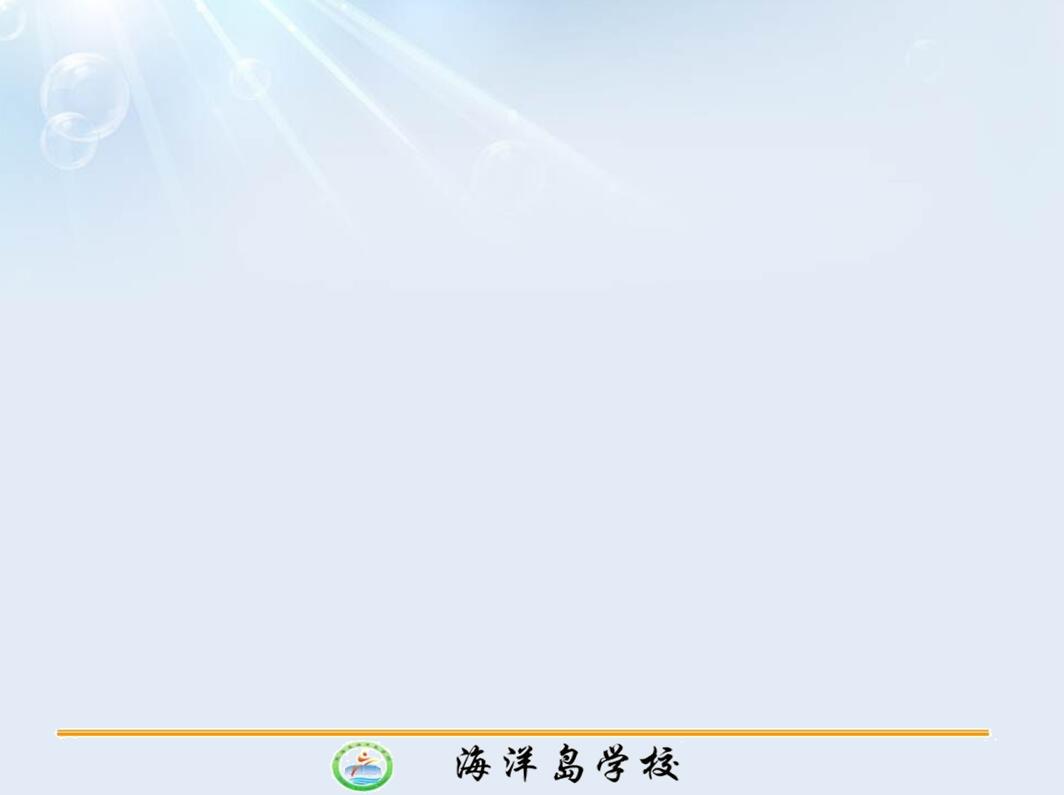 Module 6 Unit 1 These snakes are short.
Module 6 Unit 2 They're little and cute.
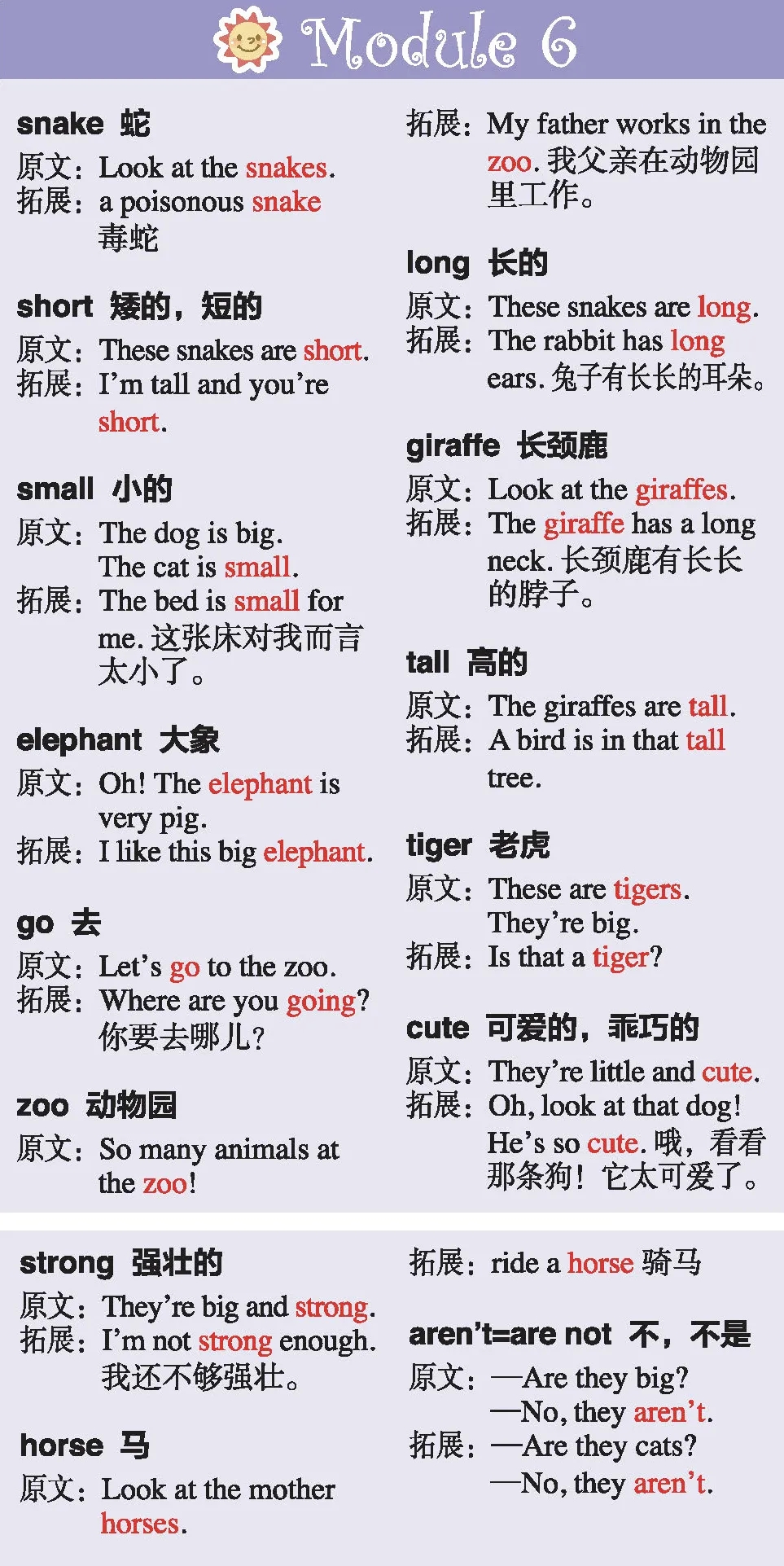 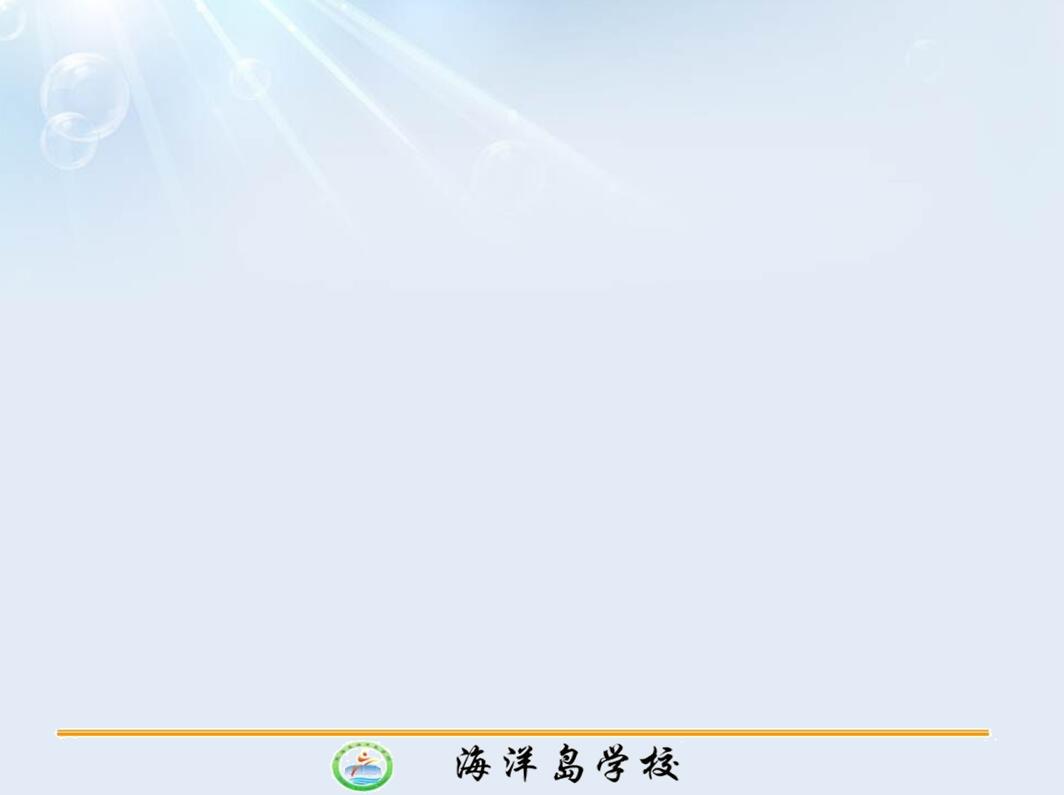 Module 7 Unit 1There is a cat in t 
Module 7 Unit 2 She is a nurse.
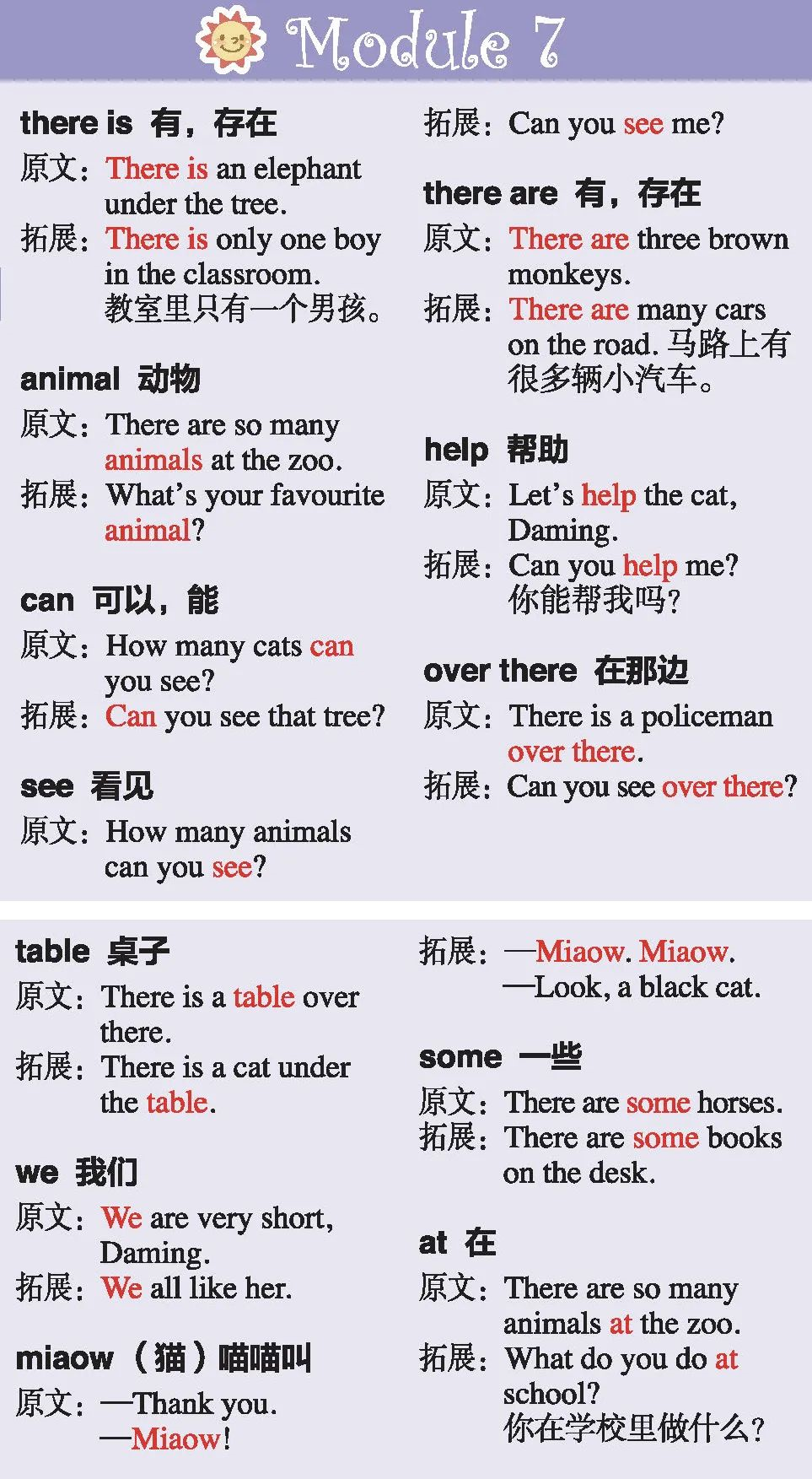 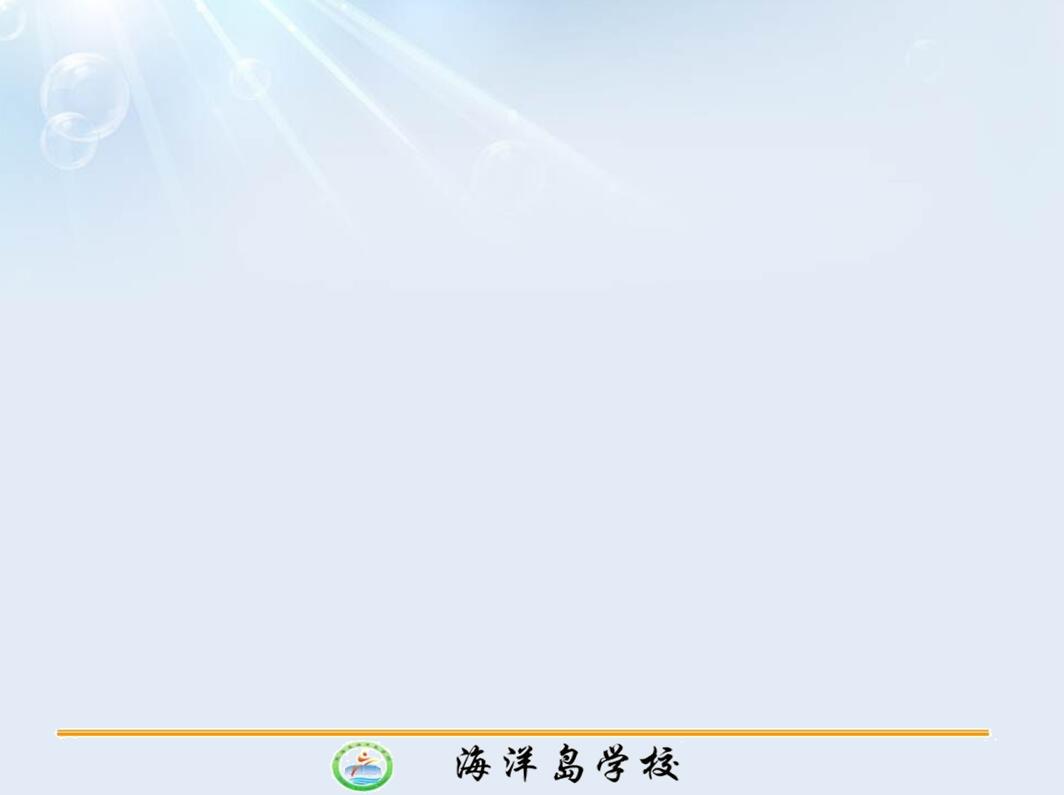 Module 8 Unit 1There's a pair of shorts under that duck. 
    Module 8 Unit 2 There are two footballs under my desk.
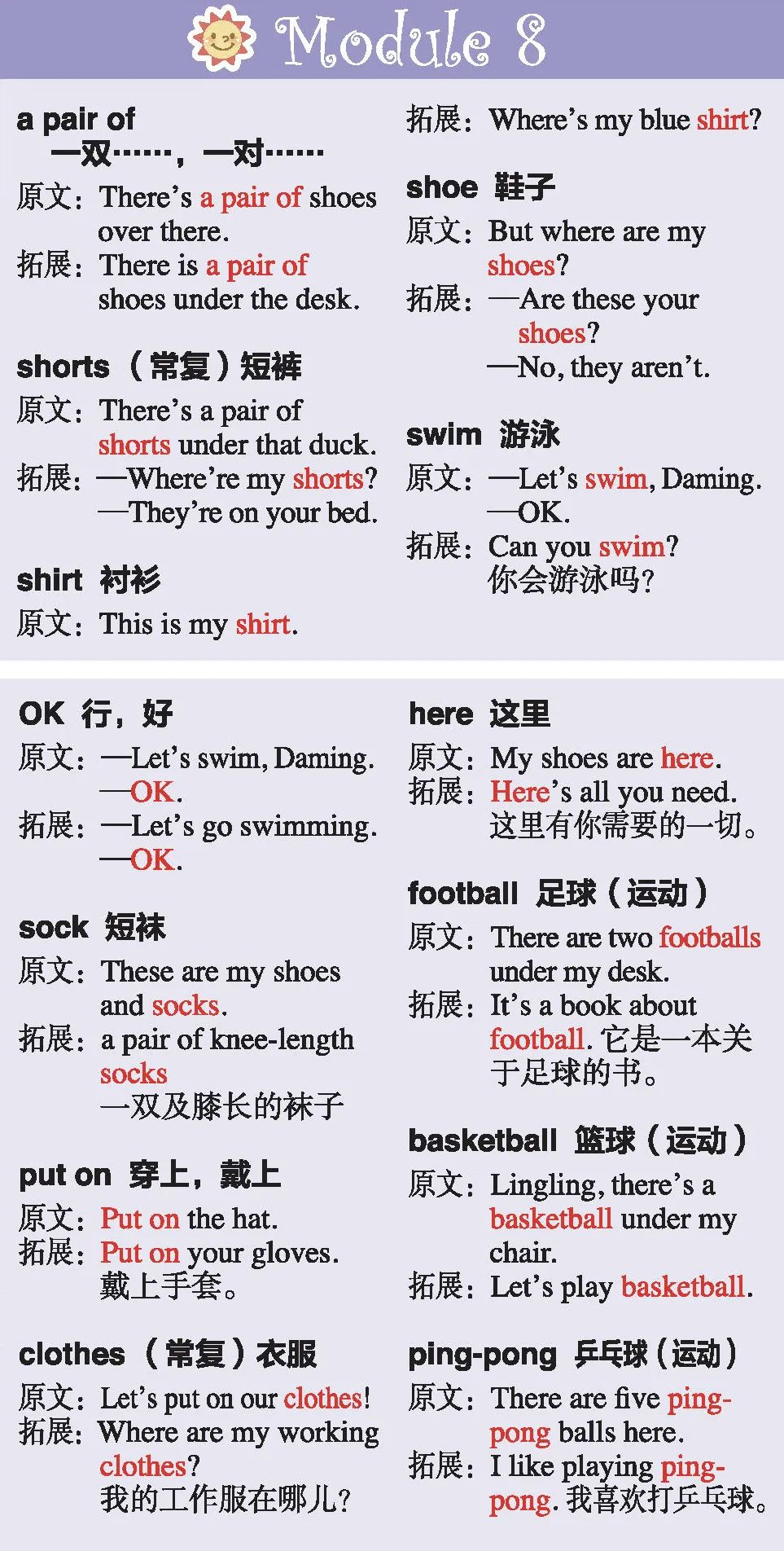 Module 9 Unit 1 I like football.
                       Module 9 Unit 2 What's your favourite sport?
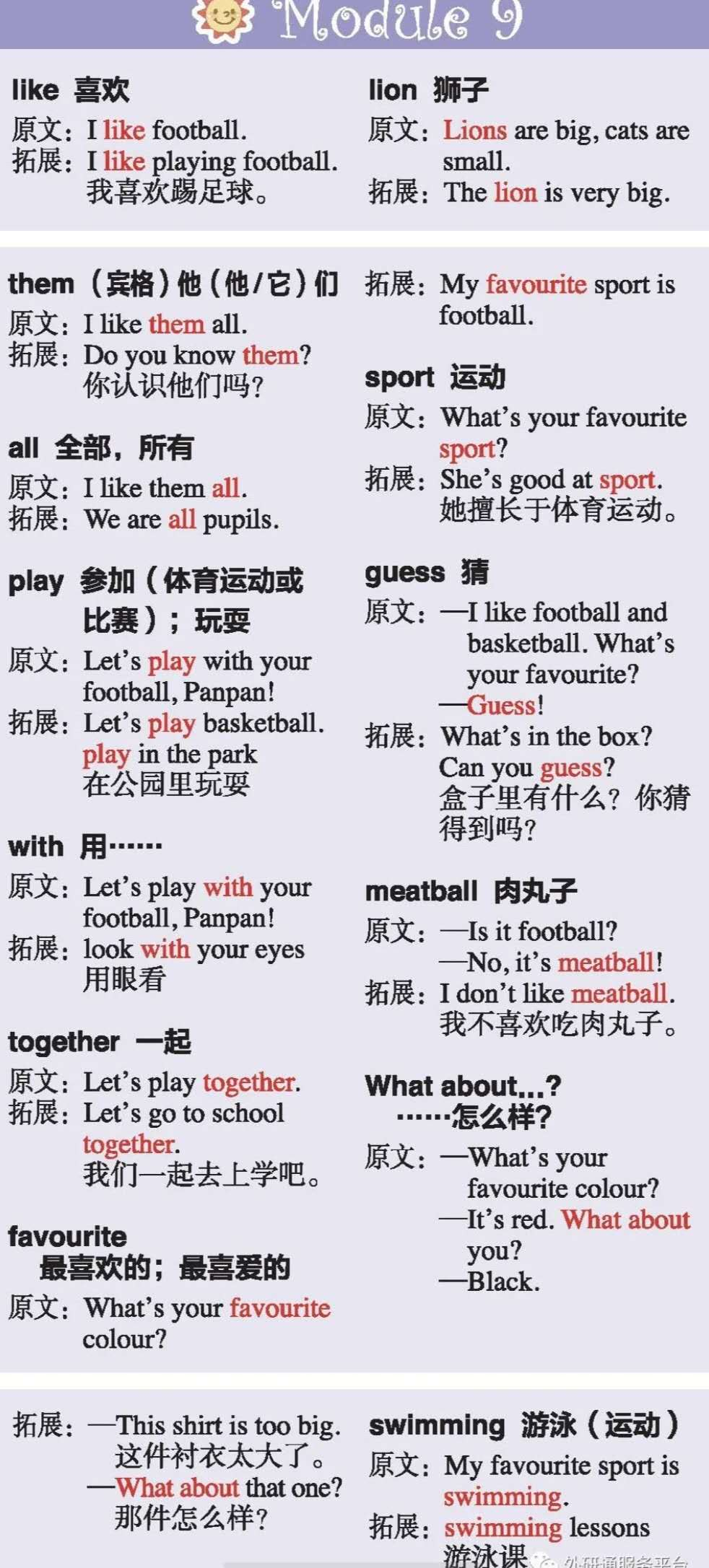